Centro Interdisciplinar de Estudos de Género    CIEGCiclo ‘Género em debate’“Parentalidades e responsabilidades parentais - II”“Mães e Pais – estatutos iguais”
Lisboa, ISCSP-ULisboa, 29 de Abril 2015

Maria do Céu da Cunha Rêgo
Sumário
1 - O direito aplicável…

2 – … e a realidade: O estado da arte em 2015 – Pequim + 20

3 – Mudar o paradigma

4 – Contributos no curto prazo para o igual estatuto jurídico e substantivo das mães e dos pais em Portugal
2
1 – O Direito aplicável …
Direito português:
Constituição
Código Civil
Código do Trabalho
Direito da União Europeia:
Tratado da União Europeia e Carta dos Direitos Fundamentais da União Europeia 
Tratado sobre o Funcionamento da União Europeia
Directiva Igualdade no Trabalho, Emprego e Formação
Directiva Licença Parental
Direito internacional:
Conselho da Europa
OIT
ONU
3
Constituição art. 59º - Direitos dos Trabalhadores
Todos os trabalhadores, sem distinção de idade, sexo, raça, cidadania, território de origem, religião, convicções políticas ou ideológicas, têm direito: 
…
	b) A organização do trabalho em condições socialmente dignificantes, de forma a facultar a realização pessoal e a permitir a conciliação da actividade profissional com a vida familiar;
4
Constituição Artigo 36º - Família, casamento e filiação
1. Todos têm o direito de constituir família e de contrair casamento em condições de plena igualdade.

3. Os cônjuges têm iguais direitos e deveres quanto à capacidade civil e política e à manutenção e educação dos filhos.

5. Os pais têm o direito e o dever de educação e manutenção dos filhos.
5
Constituição  art. 68º - Paternidade e Maternidade
1. Os pais e as mães têm direito à protecção da sociedade e do Estado na realização da sua insubstituível acção em relação aos filhos, nomeadamente quanto à sua educação, com garantia de realização profissional e de participação na vida cívica do país. 

2. A maternidade e a paternidade constituem valores sociais eminentes.
Código CivilArtigo 1671º - Igualdade dos cônjuges
O casamento baseia-se na igualdade de direitos e deveres dos cônjuges.

 2. A direcção da família pertence a ambos os cônjuges, que devem acordar sobre, a orientação da vida em comum tendo em conta o bem da família e os interesses de um e outro
Código CivilArtigo 1901º - Responsabilidades parentais na constância do matrimónio
1. Na constância do matrimónio o exercício das responsabilidades parentais pertence a ambos os pais.
Código CivilArtigo 1878º - Conteúdo das responsabilidades parentais
1. Compete aos pais, no interesse dos filhos, velar pela segurança e saúde destes, prover ao seu sustento, dirigir a sua educação, representá-los, ainda que nascituros, e administrar os seus bens. 2. Os filhos devem obediência aos pais; estes, porém, de acordo com a maturidade dos filhos, devem ter em conta a sua opinião nos assuntos familiares importantes e reconhecer-lhes autonomia na organização da própria vida.
Código CivilArtigo 1885º - Educação
1. Cabe aos pais, de acordo com as suas possibilidades, promover o desenvolvimento físico, intelectual e moral dos filhos. 
 2. Os pais devem proporcionar aos filhos, em especial aos diminuídos física e mentalmente, adequada instrução geral e profissional, correspondente, na medida do possível, às aptidões e inclinações de cada um.
Código CivilArtigo 1882.º - Irrenunciabilidade
Os pais não podem renunciar às responsabilidades parentais nem a qualquer dos direitos que ele especialmente lhes confere, sem prejuízo do que neste Código se dispõe acerca da adopção.
Código do Trabalho
Artigo 127º - Deveres do empregador

3 – O empregador deve proporcionar ao trabalhador condições de trabalho que favoreçam a conciliação da actividade profissional com a vida familiar e profissional.
12
Código do Trabalho
Art. 41º - Períodos de licença parental inicial exclusiva da mãe

1 — A mãe pode gozar até 30 dias da licença parental inicial antes do parto.
2 — É obrigatório o gozo, por parte da mãe, de seis semanas de licença a seguir ao parto.
.
Art. 43º - Licença parental exclusiva do pai
1 — É obrigatório o gozo pelo pai de uma licença parental de 10 dias úteis, seguidos ou interpolados, nos 30 dias seguintes ao nascimento do filho, cinco dos quais gozados de modo consecutivos imediatamente a seguir a este.
2 — Após o gozo da licença prevista no número anterior, o pai tem ainda direito a 10 dias úteis de licença, seguidos ou interpolados, desde que gozados em simultâneo com o gozo da licença parental inicial por parte da mãe.
Código do Trabalho
Art. 40º - Licença parental inicial

1 — A mãe e o pai trabalhadores têm direito, por nascimento de filho, a licença parental inicial de 120 ou 150 dias consecutivos, cujo gozo podem partilhar após o parto, sem prejuízo dos direitos da mãe a que se refere o artigo seguinte (41º).
2 — A licença referida no número anterior é acrescida em 30 dias, no caso de cada um dos progenitores gozar, em exclusivo, um período de 30 dias consecutivos, ou dois períodos de 15 dias consecutivos, após o período de gozo obrigatório pela mãe a que se refere o n.º 2 do artigo seguinte.
Código do Trabalho
Art. 47º - Dispensas para amamentação ou aleitação
1 — A mãe que amamenta o filho tem direito a dispensa
de trabalho para o efeito, durante o tempo que durar a
amamentação.
2 — No caso de não haver amamentação, desde que
ambos os progenitores exerçam actividade profissional,
qualquer deles ou ambos, consoante decisão conjunta,
têm direito a dispensa para aleitação, até o filho perfazer
um ano.
3 — A dispensa diária para amamentação ou aleitação é
gozada em dois períodos distintos, com a duração máxima
de uma hora cada, salvo se outro regime for acordado com
o empregador.
Código do Trabalho
Art. 51º - Licença parental complementar
1 — O pai e a mãe têm direito, para assistência a filho ou adoptado com idade não superior a seis anos, a licença parental complementar, em qualquer das seguintes modalidades:
a) Licença parental alargada, por três meses;
b) Trabalho a tempo parcial durante 12 meses, com um período normal de trabalho igual a metade do tempo completo;
c) Períodos intercalados de licença parental alargada e de trabalho a tempo parcial em que a duração total da ausência e da redução do tempo de trabalho seja igual aos períodos normais de trabalho de três meses;
d) Ausências interpoladas ao trabalho com duração igual aos períodos normais de trabalho de três meses, desde que previstas em instrumento de regulamentação colectiva de trabalho.
Código do Trabalho
Artigo 56.º - Horário flexível de trabalhador com responsabilidades familiares

1 — O trabalhador com filho menor de 12 anos ou,
independentemente da idade, filho com deficiência ou
doença crónica que com ele viva em comunhão de mesa
e habitação tem direito a trabalhar em regime de horário
de trabalho flexível, podendo o direito ser exercido por
qualquer dos progenitores ou por ambos.
Código do Trabalho
Art. 63º - Protecção em caso de despedimento

1 – O despedimento de trabalhadora grávida, puérpera ou lactante … carece de parecer prévio da entidade competente na área da igualdade de oportunidades entre homens e mulheres.
Art. 63º - Protecção em caso de despedimento

1 – O despedimento de … de trabalhador no gozo de licença parental carece de parecer prévio da entidade competente na área da igualdade de oportunidades entre homens e mulheres.
Código do Trabalho
Artigo 27.º
Medida de acção positiva 

    Para os efeitos deste Código, não se considera discriminação a medida legislativa de duração limitada que beneficia certo grupo, desfavorecido em função de factor de discriminação, com o objectivo de garantir o exercício, em condições de igualdade, dos direitos previstos na lei ou corrigir situação de desigualdade que persista na vida social.
Maternidade e Paternidade ou Parentalidade?
Na linha da linguagem acordada no âmbito das Organizações Internacionais, prefiro a utilização de Maternidade e de Paternidade porque Parentalidade é um falso neutro -  “Há um tipo humano absoluto (1), que é o tipo masculino”(2) – que, como qualquer falso neutro, perpetua os estereótipos de género que estão na base da desigualdade de facto entre mulheres e homens.
(1) Homem, como a espécie humana; humanidade
(2) Simone de Beauvoir, O segundo sexo, vol. 1, 1949
20
Tratado da União Europeia
Artigo 2º
A União funda-se nos valores do respeito pela dignidade humana, da liberdade, da democracia, da igualdade, do Estado de direito e do respeito pelos direitos do Homem, incluindo os direitos das pessoas pertencentes a minorias. Estes valores são comuns aos Estados-Membros, numa sociedade caracterizada pelo pluralismo, a não discriminação, a tolerância, a justiça, a solidariedade e a igualdade entre homens e mulheres.
21
Tratado da União Europeia
Artigo 3º

3. … A União combate a exclusão social e as discriminações e promove a justiça e a protecção sociais, a igualdade entre homens e mulheres, a solidariedade entre as gerações e a protecção dos direitos da criança.
22
Tratado da União Europeia
Artigo 6º
1. A União reconhece os direitos, as liberdades e os princípios enunciados na Carta dos Direitos Fundamentais da União Europeia, de 7 de Dezembro de 2000, com as adaptações que lhe foram introduzidas em 12 de Dezembro de 2007, em Estrasburgo, e que tem o mesmo valor jurídico que os Tratados. 
De forma alguma o disposto na Carta pode alargar as competências da União, tal como definidas nos Tratados. 
Os direitos, as liberdades e os princípios consagrados na Carta devem ser interpretados de acordo com as disposições gerais constantes do Título VII da Carta que regem a sua interpretação e aplicação e tendo na devida conta as anotações a que a Carta faz referência, que indicam as fontes dessas disposições.
23
Carta dos Direitos Fundamentais da União Europeia
Artigo 23º
   Deve ser garantida a igualdade entre mulheres e homens em todos os domínios, incluindo em matéria de emprego, trabalho e remuneração.
   O princípio da igualdade não obsta a que se mantenham ou adoptem medidas que prevejam regalias específicas a favor do sexo sub-representado.
24
Tratado sobre o Funcionamento da União Europeia
Artigo 157º
4. A fim de assegurar, na prática, a plena igualdade entre homens e mulheres na vida profissional, o princípio da igualdade de tratamento não obsta a que os Estados-Membros mantenham ou adoptem medidas que prevejam regalias específicas destinadas a facilitar o exercício de uma actividade profissional pelas pessoas do sexo sub-representado, ou a prevenir ou compensar desvantagens na sua carreira profissional.
25
Directiva sobre igualdade de mulheres e homens  no emprego e na actividade profissional
http://eur-lex.europa.eu/legal-content/PT/TXT/PDF/?uri=CELEX:32006L0054&rid=2
26
Directiva que aplica o Acordo Quadro sobre Licença Parental
http://eur-lex.europa.eu/LexUriServ/LexUriServ.do?uri=OJ:L:2010:068:0013:0020:PT:PDF
27
Conselho da EuropaConvenção para a Prevenção e o Combate à Violência Contra as Mulheres e a Violência Doméstica (em vigor desde 1-8-2014)
Artigo 12º – Obrigações gerais
1 - As Partes tomarão as medidas necessárias para promover as mudanças nos padrões de
comportamento socioculturais das mulheres e dos homens, tendo em vista erradicar os
preconceitos, os costumes, as tradições e qualquer outra prática baseados na ideia da inferioridade das mulheres ou nos papéis estereotipados das mulheres e dos homens.
28
OIT Convenção nº 156 sobre trabalhadores e trabalhadoras com responsabilidades familiares
Artigo 3º
    Com vista a criar uma efectiva igualdade de oportunidades e de tratamento para as mulheres e os homens trabalhadores, cada Estado membro observará como objectivo da política nacional possibilitar às pessoas com responsabilidades familiares que estejam empregadas ou queiram vir a estar o exercício desse direito sem sujeição a discriminação e, na medida do possível, sem conflito entre o emprego e as responsabilidades familiares.
29
ONUConvenção para a Eliminação de Todas as Formas de Discriminação contra as Mulheres
Preâmbulo
Tomando em consideração a importância da contribuição das mulheres para o bem-estar da família e o progresso da sociedade, que até agora não foi plenamente reconhecida, a importância social da maternidade e do papel de ambos os pais na família e na educação das crianças, e conscientes de que o papel das mulheres na procriação não deve ser uma causa de discriminação, mas de que a educação das crianças exige a partilha das responsabilidades entre os homens, as mulheres e a sociedade no seu conjunto;
30
ONUConvenção para a Eliminação de Todas as Formas de Discriminação contra as Mulheres
Artigo 5º
Os Estados Partes tomam todas as medidas apropriadas para:
a) Modificar os esquemas e modelos de comportamento sócio-cultural dos homens e das mulheres com vista a alcançar a eliminação dos preconceitos e das práticas costumeiras, ou de qualquer outro tipo, que se fundem na ideia de inferioridade ou de superioridade de um ou de outro sexo ou de um papel estereotipado dos homens e das mulheres;
ONU     Convenção para a Eliminação de Todas as Formas de Discriminação contra as Mulheres
Artigo 5º
b) Assegurar que a educação familiar contribua para um entendimento correcto da maternidade como função social e para o reconhecimento da responsabilidade comum dos homens e das mulheres na educação e desenvolvimento dos filhos, devendo entender-se que o interesse das crianças é consideração primordial em todos os casos.
32
Convenção da ONU para a Eliminação de Todas as Formas de Discriminação contra as Mulheres
Artigo 11.º 
2 - … evitar a discriminação contra as mulheres por causa do casamento ou da maternidade e de garantir o seu direito efectivo ao trabalho …
ONUConvenção para a Eliminação de Todas as Formas de Discriminação contra as Mulheres
Artigo 16º
1 Os Estados Partes tomam todas as medidas necessárias para eliminar a discriminação contra as mulheres em todas as questões relativas ao casamento e às relações familiares e, em particular, asseguram, com base na igualdade dos homens e das mulheres:
a) O mesmo direito de contrair casamento;
b) O mesmo direito de escolher livremente o cônjuge e de só contrair casamento de livre e plena vontade;
c) Os mesmos direitos e as mesmas responsabilidades na constância do casamento e aquando da sua dissolução;
d) Os mesmos direitos e as mesmas responsabilidades enquanto pais, seja qual for o estado civil, para as questões relativas aos seus filhos; em todos os casos, o interesse das crianças será a consideração primordial;
34
ONUConvenção dos Direitos da Criança
Artigo 18.º 
    1. Os Estados Partes diligenciam de forma a assegurar o reconhecimento do princípio segundo o qual ambos os pais têm uma responsabilidade comum na educação e no desenvolvimento da criança. A responsabilidade de educar a criança e de assegurar o seu desenvolvimento cabe primacialmente aos pais e, sendo caso disso, aos representantes legais. O interesse superior da criança deve constituir a sua preocupação fundamental.
35
2 – … e a realidade: O estado da arte em 2015 - Pequim + 20
ONU 
– Relatório do Secretário Geral
-  UNWOMEN
OIT
OCDE
Conselho da Europa
União Europeia
Conselho
Instituto Europeu para a Igualdade de Género
Portugal
36
ONU – Relatório do Secretário GeralMarço 2015
18. As normas sociais discriminatórias e os estereótipos de género continuam a atravessar as
instituições formais e informais, o que impede o progresso para a igualdade de género. 
Por exemplo, as normas sociais discriminatórias e os estereótipos que perpassam os mercados de trabalho, tais como a divisão desigual do trabalho quer pago quer não pago  e os estereótipos que assumem os homens como provedores, limitam o exercício dos direitos económicos e sociais pelas mulheres.
37
ONU – Relatório do Secretário GeralMarço 2015
179. Em geral, aonde aumentou a taxa de participação das mulheres na força de trabalho, não se verificou um aumento proporcional na participação dos homens no trabalho não pago quer doméstico quer de cuidado. Em todas as regiões, as mulheres gastam muito mais tempo a realizar este trabalho do que os homens.  Combinando trabalho pago e não pago, a média de horas totais do trabalho das mulheres é superior à dos homens em 87% dos países com dados disponíveis, o que significa que as mulheres, comparadas com os homens, têm menos tempo para repouso e lazer.
38
ONU – Relatório do Secretário GeralMarço 2015
196 - … a responsabilidade pelo trabalho não pago de cuidado continua a limitar o acesso das mulheres a trabalho digno, enquanto a divisão do trabalho não pago quer doméstico quer de cuidado entre mulheres e homens continua gravemente desigual.
39
ONU – UNWOMEN“Progress of the World’s Women 2015-2016: Transforming Economies, Realizing Rights”Abril - 2015
Em todas as regiões as mulheres trabalham mais do que os homens: em média elas fazem quase duas vezes e meia mais tempo não pago de trabalho doméstico e de cuidado do que os homens e, se se combinar trabalho pago e não pago, as mulheres em quase todos os países trabalham em cada dia mais horas do que os homens.
40
ONU – UNWOMEN“Progress of the World’s Women 2015-2016: Transforming Economies, Realizing Rights”Abril - 2015
Independentemente dos crescentes níveis de educação das mulheres, os estereótipos de género em casa e nos mercados de trabalho continuam a estruturar os tipos de trabalho que mulheres e homens realizam, as condições em que trabalham e as suas recompensas laborais. (…) As responsabilidades permanentes e  pesadas das mulheres pelo trabalho não pago doméstico e de cuidado limitam os tipos de trabalho que elas podem aceitar, o que aprofunda o reforço da sua desvantagem socio-económica.
41
ONU – UNWOMEN“Progress of the World’s Women 2015-2016: Transforming Economies, Realizing Rights”Abril - 2015
Os estereótipos de género reforçam as normas da desigualdade de género, tais como a continuada desvalorização do ‘trabalho de mulheres’ ou a crença de que as mulheres e os homens devem estar confinados a papéis sociais limitados e segregados.
42
ONU – UNWOMEN“Progress of the World’s Women 2015-2016: Transforming Economies, Realizing Rights”Abril - 2015
Mais amplamente, as normas sociais em geral assumem que as mulheres assumirão a primeira responsabilidade pelas tarefas domésticas e cuidado das crianças pequenas e outros membros da família. Isto limita a sua participação no mercado de trabalho em comparação com os homens ou confina-as a empregos de baixa qualidade e baixa remuneração e a vidas de subsistência que podem ser ‘conciliadas’ com trabalho não pago, embora frequentemente à custa das próprias mulheres. O poder das normas sociais é tal que as mulheres por vezes não reclamam os seus direitos legais devido à pressão exercida sobre elas para se conformarem com as expectativas da sociedade.
43
ONU – UNWOMEN“Progress of the World’s Women 2015-2016: Transforming Economies, Realizing Rights”Abril - 2015
Os estereótipos de género também formatam o modo como mulheres e homens afectam o seu tempo entre trabalho pago e trabalho não pago doméstico ou de cuidado, bem como entre trabalho e lazer. Os  estereótipos que definem o cuidar como a quintessência feminina (e maternal) parecem ser muito mais difíceis de desalojar do que os relativos ao sustento, anteriormente vistos como um domínio masculino.
Um número crescente de mulheres estão a adoptar o que são geralmente considerados  como estilos de vida e padrões de trabalho masculinos envolvendo-se mais intensamente no mercado de trabalho. Os homens, no entanto, não estão na mesma proporção a assumir maiores responsabilidades no que respeita a trabalho não pago doméstico ou de cuidado, habitualmente visto como ‘feminino’.
44
ONU – UNWOMEN“Progress of the World’s Women 2015-2016: Transforming Economies, Realizing Rights”Abril - 2015
Descrito como ‘um processo de desumanização, degradação, desacreditação, e desvalorização  de pessoas em certos grupos da população’, o estigma é uma arma que os poderosos empregam para definir o que é ‘normal’ ou ‘aceitável’, como meio de defender a sua posição em relação a um grupo subordinado. O estigma e até a violência são muitas vezes usados para impor estereótipos e normas sociais sobre o comportamento ‘apropriado’ das mulheres e dos homens.
45
ONU – UNWOMEN“Progress of the World’s Women 2015-2016: Transforming Economies, Realizing Rights”Abril - 2015
O trabalho não pago doméstico e de cuidado, que é crítico para a reprodução da força de trabalho, permanece um enorme constrangimento  na capacidade de as mulheres se envolverem no trabalho pago. Em todas as regiões, as mulheres continuam a responsabilizar-se pela parte de leão do trabalho não pago doméstico e de cuidado: na maioria dos países, quando trabalho pago e não pago e não pago são combinados, as mulheres trabalham mais horas do que os homens. Esta é uma questão particularmente candente para as mulheres em agregados familiares de baixo rendimento com poucas opções para cuidados acessíveis e de boa qualidade prestados a crianças.
46
ONU – UNWOMEN“Progress of the World’s Women 2015-2016: Transforming Economies, Realizing Rights”Abril - 2015
As opções de emprego das mulheres são grandemente limitadas pelas expectativas sociais que as sobrecarregam com uma responsabilidade desproporcionada no que respeita ao trabalho não pago doméstico e de cuidado. Sem apoio adequado, elas podem ‘escolher’ trabalho informal ou a tempo parcial  susceptível de ser combinado com aquelas responsabilidades não pagas. As instituições e as práticas do mercado de trabalho também canalizam as mulheres para uma gama estreita de ocupações segregadas pelo género nos níveis mais baixos da hierarquia do emprego, conduzindo a assimetrias nos ganhos baseados no género. E porque tipicamente as mulheres ganham  menos do que os seus parceiros homens, as decisões em casa tendem a reforçar uma divisão de trabalho em que os homens se ‘especializam’ em trabalho pago, enquanto as mulheres se ‘especializam’ em tratar da casa.
47
ONU – UNWOMEN“Progress of the World’s Women 2015-2016: Transforming Economies, Realizing Rights”Abril - 2015
Através de todas as economias e culturas, as mulheres e as raparigas realizam a maior parte do trabalho não pago doméstico e de cuidado. Globalmente, as mulheres realizam estes trabalhos 2 vezes e meia mais dos que os homens, com largas disparidades de género no que respeita ao tempo passado a cozinhar, a limpar e a cuidar dos membros da família. (…)
As medidas de austeridade adoptadas na sequência da crise financeira ainda aprofundaram mais a carga de trabalho não pago doméstico e de cuidado, particularmente para as mulheres pobres que muitas vezes são as mais dependentes de serviços públicos.
48
OIT – 2015“As mulheres e o futuro do trabalhoPequim + 20 e mais além”
(As mulheres) asseguram um nível desproporcionado de trabalho não pago de cuidado.
Os assuntos relativos ao cuidado têm que ser abordados se se pretende progredir. 
Alterar a situação demográfica e os papéis de género implicará a necessidade de soluções para o trabalho de cuidado se verdadeiramente se pretende que as mulheres tenham igualdade de oportunidades no mundo do trabalho.  (…)
49
OIT – 2015“As mulheres e o futuro do trabalhoPequim + 20 e mais além”
A Plataforma de Acção de Pequim evidencia as limitações que uma partilha desigual de trabalho não pago coloca no acesso das mulheres ao emprego remunerado. Devido aos papéis de género estereotipados, as mulheres continuam a suportar o peso das tarefas da casa e das responsabilidades familiares, que muitas vezes as excluem completamente do emprego remunerado, ou que as confinam a postos a tempo parcial, que tipicamente não são tão bem pagos.
50
OIT – 2015“As mulheres e o futuro do trabalhoPequim + 20 e mais além”
Estas questões são tão pertinentes hoje, como o eram há 20 anos. Por exemplo, na União Europeia (UE), as mulheres gastam em média
26 horas por semana em actividades de cuidado e da casa, enquanto os homens gastam 9.
51
Conselho da EuropaEstratégia para a Igualdade de Género 
2014-2017
A igualdade de género significa a igual visibilidade, empoderamento , responsabilidade e participação quer das mulheres quer dos homens em todas as esferas da vida pública e da vida privada. Significa também o igual acesso a e a igual distribuição de recursos entre mulheres e homens. (…) Ainda que haja progressos visíveis (…), persistem assimetrias de género em muitas áreas, mantendo os homens nos seus papéis tradicionais e limitando as oportunidades das mulheres na afirmação dos seus direitos fundamentais e da sua capacidade de agência (entendida esta como a capacidade de cada pessoa realizar escolhas e agir no que lhe respeita quer em casa quer na esfera pública - World Development Report 2012: Gender Equality and Development).
52
União EuropeiaRelatório anual sobre Igualdade de Género - 2014
Políticas deficientes para o equilíbrio trabalho-vida dificultam o emprego das mulheres e por isso o potencial de crescimento; (…) Por isso, são necessárias iniciativas políticas activas para acelerar o progresso e ir encontro à expectativa de cidadãos e cidadãs. Quase todas as pessoas a Europa (94 %) consideram que a igualdade entre mulheres e homens é um direito fundamental e uma larga maioria de cidadãos e cidadãs (76 %) entende que o combate à desigualdade entre mulheres e homens devia ser uma prioridade para a UE.
53
Instituto Europeu para a Igualdade de Género“Beijing + 20: The 4th Review of the Implementation of the Beijing Platform for Action in the EU Member States”
Entre outras barreiras, as mulheres continuam a agir como primeiras cuidadoras de crianças e dependentes do que resulta o facto de trabalharem muito mais a tempo parcial do que os homens, o que afecta grandemente os seus recursos financeiros, incluindo salários e pensões (…)
Apesar (…) dos esforços para incentivar mais pais para assumirem um papel activo na família, pouca mudança ocorreu neste domínio desde a revisão de Pequim + 15 e as mulheres continuam a usar maioritariamente a licença parental.
54
PortugalV Plano Nacional para a Igualdade de Género,Cidadania e Não-Discriminação 2014 -2017
As responsabilidades familiares, que ainda recaem maioritariamente sobre as mulheres, funcionam em detrimento da participação e do estatuto alcançado pelas mulheres no mercado de trabalho, do seu nível salarial, das suas perspectivas de carreira e do seu acesso à formação ou ao lazer.
55
3 -  Mudar o paradigma:a paternidade tem que estar na esfera pública para integrar visivelmente o mundo dos homens
56
Datas e Documentos-chave
1979 – ONU – Convenção sobre a Eliminação de Todas as Formas de Discriminação contra as Mulheres (CEDAW)  
1981 – OIT – Convenção 156 – Trabalhadores com responsabilidades familiares
1982 – Portugal – A paternidade é reconhecida na Constituição como um valor social eminente em paridade com a maternidade
1984 – Portugal – Lei nº 4/84sobre a Protecção da Maternidade e da Paternidade – Direito a licença por paternidade integralmnente paga em caso de morte ou incapacidade da mãe 
1989 – Comunidade Europeia – Carta Comunitária dos Direitos Sociais Fundamentais  dos Trabalhadores – igualdade para homens e mulheres para a conciliação das suas obrigações laborais e familiares.
57
Datas e Documentos-chave
1995 – ONU – Plataforma de Acção de Pequim – desigualdade no trabalho não pago de apoio à vida familiar 
1995 - OCDE – “Household production in OECD countries : data sources and measurement methods”
1995 – Portugal – Lei nº 17/95 – Direito a uma licença por paternidade autónoma e integralmente paga de 2 dias 
1996 – Conselho da Europa – Carta Social Europeia Revista - artigo  27º sobre o direito dos trabalhadores com responsabilidades familiares a igualdade de oportunidades e a igualdade de tratamento (licença parental)
1996 – Conselho da Europa – Recomendação 5, sobre conciliação trabalho - família
58
Datas e Documentos-chave
1996 – Comunidade Europeia – Directiva do Concelho 96/34/EC sobre o Acordo-Quadro  sobre licença parental concluído pela UNICE, CEEP e ETUC 
1997 – Conselho da Europa – Declaração de Istambul sobre Igualdade entre  Mulheres e Homens como Critério Fundamental da Democracia (licença por paternidade)
1997 – Portugal – A conciliação trabalho-família torna-se um direito constitucional  para mulheres e homens trabalhadores
1999 – Portugal – 3 novos direitos para pais:
Licença por Paternidade: 5 dias pagos a 100% (numa base voluntária)
Licença Parental: 15 dias pagos a 100% só para o pai, como acção positiva dirigida aos homens
2 horas pagas por dia para alimentar as crianças durante o 1º ano de vida.
59
Datas e Documentos-chave
2000 - ONURevisão e Avaliação da Implementação da Plataforma de Acção (Pequim + 5) – o significado social da maternidade e da  paternidade
2000 – União Europeia – Resolução do Conselho e dos Ministros do Emprego e da Política Social, reunidos no seio do Concelho de 29 de Junho 2000, sobre a participação equilibrada de mulheres e homens na vida familiar e laboral 
2002 – União Europeia – Directiva 2002/73/EC de 23 de Setembro de 2002 que altera a Directiva do Conselho 76/207/EEC sobre a implementação do princípio da igualdade de tratamento para homens e mulheres no que respeita ao acesso ao emprego, formação profissional, promoção e condições de trabalho – o direito dos homens à vida familiar 
2004 – ONU – CSW –  Conclusões Acordadas"The role of men and boys in achieving gender equality“
60
Datas e Documentos-chave
2004 – Portugal – o Código do Trabalho tornou obrigatórios os 5 dias da licença por paternidade 
2006 – União Europeia – Directiva 2006/54/EC do Parlamento Europeu e do Conselho de 5 de Julho de 2006 sobre a implementação do princípio da igualdade de oportunidades e da igualdade de tratamento dos homens e das mulheres em matéria de emprego e de trabalho (reformulação)
2007 – OCDE – “Babies and Bosses - Reconciling Work and Family Life: A Synthesis of Findings for OECD Countries” – Licenças pagas e individualizadas para pais
61
Datas e Documentos-chave
2007 – Conselho da Europa – Recomendação Rec(2007)17 do Comité de Ministros aos Estados membros sobre os padrões de igualdade de género e mecanismos (significado social da paternidade, licença por paternidade paga não transferível)
2008/9 – OIT – “Protect the future: Maternity, paternity and work - Gender Equality at the Heart of Decent Work Campaign” (licença por paternidade)
2009 - OIT – Resolução sobre igualdade de género no coração do trabalho digno adoptada pela Conferência Internacional do Trabalho – Conclusões (28. Licença por paternidade paga)
2009 – Portugal – O Código do Trabalho introduziu mais 5 dias de licença obrigatória para o pai e um mês para o pai numa base  voluntária
62
Datas e Documentos-chave
2010 – ONU – Pequim + 15 – Relatório do 
Secretário-Geral 
2010 – ONU – CSW - Resolução 54/4 – Empoderamento económico das mulheres
2010 – União Europeia - Directiva do Conselho 2010/18/EU de 8 Março de 2010 que implementa o Acordo-Quadro revisto sobre a licença parental  concluído por BUSINESSEUROPE, UEAPME, CEEP e ETUC e revoga a Directiva 96/34/EC
2010 – União Europeia – Comissão - Estratégia para a igualdade entre mulheres e homens 2010-2015
63
Datas e Documentos-chave
2010 – União Europeia – Parlamento Europeu - Segundo relatório sobre a proposta de directiva do Parlamento Europeu e do Conselho que altera a Directiva do Conselho sobre a introdução de medidas para encorajar melhorias na segurança e na saúde no trabalho de trabalhadoras grávidas e trabalhadoras puérperas ou lactantes (2 semanas licença parental paga e obrigatória)

2011 - OCDEMiranda, V. (2011), “Cooking, Caring and Volunteering: Unpaid Work Around the World”, OECD Social, Employment and Migration Working Papers, No. 116,-
64
Datas e Documentos-chave
2011 - ONU – Comissão do Estatuto das Mulheres – CSW – Conclusões Acordadas (igual responsabilidade dos homens relativamente ao trabalho doméstico)
2011 - ONU - Men in Families and Family Policy in a Changing World
2012 – OCDE - Gender Initiative
2013 – OCDE – Recomendação do Conselho sobre Igualdade de Género, Educação e Empreendedorismo
2013 – OIT - XIX Conferência Internacional de Estaticistas do Trabalho (redefinição de “actividades de trabalho” que passa a incluir o trabalho não pago de apoio à vida familiar)
2013 - UE – EP – Relatório sobre o impacto da crise económica na igualdade de género e nos direitos das mulheres
65
Datas e Documentos-chave
2015 e mais além - Pequim + 20:
ONU 
– Relatório do Secretário Geral
Comissão do Estatuto da Mulher
UNWOMEN – Relatório “Progresso das Mulheres no Mundo 2015-2016” 
OIT
OCDE
Conselho da Europa
União Europeia
Conselho
Instituto Europeu para a Igualdade de Género
Portugal
66
ONU – Relatório do Secretário GeralMarço 2015
188 - … Diversos Estados comunicaram  que tinham introduzido licença por paternidade e licença  parental para facilitar a maior partilha das responsabilidades de cuidado entre mães e pais.
67
ONU – Relatório do Secretário GeralMarço 2015
377. (Verifica-se a) persistência de normas sociais discriminatórias, estereótipos de género e poder desigual nas relações entre as mulheres e os homens. Contudo, as normas sociais não são monolíticas em nenhuma sociedade e também estão sujeitas a mudança, quer como resultado de vastos processos de mudança  económica, cultural e social, quer através da mudança das dinâmicas de género, incluindo a intervenção social deliberada de quem defende os direitos das mulheres em aliança com outras entidades para promover normas de igualdade, direitos humanos e justiça.
68
ONU – Relatório do Secretário GeralMarço 2015
Para promover os direitos das raparigas e das mulheres, é particularmente importante que os homens e os rapazes se responsabilizem por desafiar a discriminação e por aprofundar as normas sociais que suportam a justiça social, o equilíbrio e a igualdade de género, que já existem em todas as sociedades, como um complemento importante da implementação dos padrões dos direitos humanos.
69
ONU – Relatório do Secretário GeralMarço 2015
392. Com base nas lições retiradas da aplicação da  Plataforma de Acção, é necessária intervenção urgente em cinco áreas prioritárias para acelerar o progresso (nomeadamente):
Transformar as  normas sociais discriminatórias e os estereótipos de género 
393. As políticas e programas que atravessam as áreas críticas de preocupação devem mudar, sublinhando as normas sociais discriminatórias, as relações de poder e os estereótipos de género, e, em substituição, promover normas positivas de igualdade de género, direitos humanos e justiça social.
70
ONU – Relatório do Secretário GeralMarço 2015
As estratégias devem ser específicas para o contexto, e alguns exemplos de acções devem incluir: (…) políticas que apoiem a redistribuição do trabalho de cuidado não pago entre mulheres e homens em casa; (…). 
Os homens e os rapazes devem responsabilizar-se por desafiar as normas sociais discriminatórias e os estereótipos de género e promover normas positivas de igualdade de  género, não-violência e respeito.
71
ONU – Comissão Estatuto da MulherDeclaração Política – Março 2015
Nós, os Ministros e representantes dos  Governos,
6. Comprometemo-nos a empreender novas acções concretas para assegurar a completa, efectiva e acelerada implementação da Declaração de Pequim e da Plataforma de Acção e dos documentos resultantes da vigésima terceira sessão da Assembleia Geral, incluindo através … da transformação das normas discriminatórias e dos estereótipos e da promoção de normas sociais e de práticas que reconheçam o papel positivo e a contribuição das mulheres e que eliminem a discriminação contra as mulheres e as raparigas;
72
ONU – Comissão Estatuto da MulherDeclaração Política – Março 2015
Nós, os Ministros e representantes dos  Governos,
11.Reconhecemos a importância do compromisso integral dos homens e rapazes para se alcançar a igualdade de género e o empoderamento das mulheres e raparigas, e comprometemo-nos a tomar medidas para que os homens e rapazes se envolvam integralmente no esforço de atingir a completa, efectiva e acelerada implementação da Declaração de Pequim e da Plataforma de Acção;
73
ONU – UNWOMEN“Progress of the World’s Women 2015-2016: Transforming Economies, Realizing Rights”Abril - 2015
A prestação de cuidados e o trabalho doméstico precisam de ser distribuídos de modo igual, quer entre mulheres e homens, quer, mais amplamente, entre os agregados familiares e a sociedade. A igualdade substantiva requer uma transformação das instituições económicas e sociais, incluindo as crenças, normas e atitudes que as moldam, a qualquer nível da sociedade, desde os agregados familiares até aos mercados de trabalho, e desde as comunidades até às instituições locais, nacionais e de governança  global.
74
ONU – UNWOMEN“Progress of the World’s Women 2015-2016: Transforming Economies, Realizing Rights”Abril - 2015
É necessário particular cuidado para assegurar que as políticas são reparadoras da desvantagem socio-económica das mulheres sem reforçar os estereótipos de género nem estigmatizar as mulheres por necessitarem de apoio.
(…) A igualdade deve ser entendida não apenas em relação às oportunidades mas também aos resultados. Resultados desiguais podem resultar tanto de discriminação directa como indirecta, e pode ser exigido ‘tratamento diferente’ para, na prática, se atingir a igualdade.
75
ONU – UNWOMEN“Progress of the World’s Women 2015-2016: Transforming Economies, Realizing Rights”Abril - 2015
As leis que estabelecem que mulheres e homens devem ter direitos iguais fornem uma base importante para requer e atingir a igualdade na prática. Tais leis podem ser um ponto central de referência para lutas políticas e culturais, para a condução de mudanças nas normas sociais e nas atitudes populares bem como nas alterações de política. Mas tornar reais os direitos das mulheres requer mais do que uma reforma legal justa. A tradução da igualdade perante a lei na igualdade de resultados não é automática. Mesmo onde leis para a igualdade de género foram introduzidas, desigualdades entrincheiradas, normas sociais discriminatórias, práticas costumeiras nefastas, bem como padrões dominantes do desenvolvimento económico podem minar a implementação e o impacto positivo de tais leis.
76
ONU – UNWOMEN“Progress of the World’s Women 2015-2016: Transforming Economies, Realizing Rights”Abril - 2015
Enquanto a igualdade formal se refere à adopção de leis e políticas que tratem mulheres e homens de modo igual, à igualdade substantiva respeitam os respectivos resultados e consequências (…)
O trabalho não pago doméstico de cuidado limita gravemente as oportunidades económicas das mulheres. Reconhecer o valor económico deste trabalho, reduzindo a sua penosidade e redistribuindo-o com igualdade entre as mulheres e os homens, e entre os agregados familiares e a sociedade, é fundamental para a realização da igualdade substantiva.
77
ONU – UNWOMEN“Progress of the World’s Women 2015-2016: Transforming Economies, Realizing Rights”Abril - 2015
Exige-se nada menos do que um repensar fundamental do modo como são organizados o emprego pago e o cuidado não pago e trabalho doméstico.
As responsabilidades pelo trabalho não pago doméstico e de cuidado carecem de ser mais uniformemente distribuídas entre mulheres e homens, e entre agregados familiares e a sociedade.
78
ONU – UNWOMEN“Progress of the World’s Women 2015-2016: Transforming Economies, Realizing Rights”Abril - 2015
O trabalho não pago doméstico e de cuidado contribui para o bem-estar humano e para o desenvolvimento económico global através da criação de pessoas aptas, produtivas e capazes de aprendizagem e de criatividade. O trabalho não pago doméstico e de cuidado produz e reproduz a força de trabalho para o mercado quer para o quotidiano quer ao longo das gerações, mas as análises convencionais sobre emprego e mercados de trabalho tendem a ignorá-lo completamente.
79
ONU – UNWOMEN“Progress of the World’s Women 2015-2016: Transforming Economies, Realizing Rights”Abril - 2015
Apesar do seu imenso valor, o trabalho não pago doméstico e de cuidado permanece largamente invisível nas medidas padrão da economia (…) O Relatório adopta uma visão fundamentalmente diferente: a de que a provisão de serviços não pagos no agregado familiar para o seu próprio consumo  é uma forma de trabalho que tem repercussões imediatas nas economias, grandes ou pequenas,  através do seu impacto sobre a força de trabalho em geral. Esta perspectiva está a ganhar terreno : em 2013, a Conferência Internacional dos Estaticistas do Trabalho (ICLS) acordaram sobre algumas mudanças importantes no modo como o trabalho e o emprego são definidos e medidos. Foi decidido que o trabalho não pago doméstico e de cuidado passaria à categoria de trabalho, o que deve conduzir a uma mais adequada medição e valorização destas actividades no futuro.
80
ONU – UNWOMEN“Progress of the World’s Women 2015-2016: Transforming Economies, Realizing Rights”Abril - 2015
Enquanto a licença por maternidade subsidiada apoia as mulheres para se manterem no emprego pago, a igualdade substantiva também exige políticas dirigidas aos estereótipos de género associados à prestação de cuidados para promover a repartição igual do trabalho não pago. As licenças de mais curta duração da força de trabalho podem fortalecer a ligação das mulheres ao mercado de trabalho, enquanto licenças mais longas podem levar ao seu afastamento e à deterioração das suas competências. As licenças mais longas também aumentam o risco de as entidades empregadoras discriminarem as grávidas ou as mulheres em idade fértil. Por todas estas razões, é importante a introdução de políticas para tornar as licenças por paternidade igualmente disponíveis e atractivas para os pais.
81
ONU – UNWOMEN“Progress of the World’s Women 2015-2016: Transforming Economies, Realizing Rights”Abril - 2015
A abordagem ‘maternalista’ deixa os papéis sociais de género firmemente intactos e, potencialmente reforça o papel das mulheres como principais cuidadoras das crianças. Acresce que a existência de licenças parentais neutras quanto género não conduz automaticamente a igualdade de género no exercício dos direitos. Mesmo onde as políticas permitem a partilha das licenças parentais, ainda são as mães a usar a maior parte deste tempo. A pesquisa evidencia que os homens são estigmatizados por exercerem os seus direitos por licenças (familiares) e considerados menos dignos de promoções.
82
ONU – UNWOMEN“Progress of the World’s Women 2015-2016: Transforming Economies, Realizing Rights”Abril - 2015
Aplicáveis às licenças por paternidade e parentais, as taxas elevadas de substituição (de rendimentos) são também importantes para encorajar os homens a exercer os seus direitos até porque usualmente recebem salários mais altos do que as mulheres. Taxas elevadas também enviam uma mensagem forte no sentido de que o trabalho de cuidado é socialmente valorizado.
83
ONU – UNWOMEN“Progress of the World’s Women 2015-2016: Transforming Economies, Realizing Rights”Abril - 2015
As políticas para reconhecer, reduzir e redistribuir o trabalho não pago doméstico e de cuidado são vitais para o avanço da igualdade substantiva. (…)
Promover a igual partilha do trabalho não pago doméstico e de cuidado entre mulheres e homens também ajudará a abordar os estereótipos e a mudar as normas sociais, com o potencial para transformar quer os agregados familiares quer os mercados de trabalho. 
Para a igualdade substantiva avançar, é necessário que os governos:
(…) Incentivem os pais a gozarem licenças por paternidade e parentais, incluindo através de quotas ‘use-ou-perca’.
84
ONU - Men in Families and Family Policy in a Changing World, 2011
A literatura sobre paternidade contemporânea (…) refere que um número crescente de homens gostariam de ter uma situação trabalho-família mais equilibrada que lhes permitisse envolverem-se mais no cuidado das suas crianças (Hobson and Fahlen, 2009). Há também evidência de uma tendência crescente entre os empregadores através do mundo, para se encontrarem os meios de criar locais de trabalho, políticas e leis que sejam “amigas dos pais”. Em muitos países, o primeiro passo mais comum nesta direcção  tem sido assegurar as licenças por paternidade, parental, ou familiar. P. 66
85
ONU - Men in Families and Family Policy in a Changing World, 2011
Definições destes tipos de licença variam de país para país. Num nível muito básico, a licença por paternidade é um direito subjectivo desenhado para permitir ao pai ausentar-se do trabalho por um certo período de tempo coincidindo com o nascimento da criança (O’Brien, 2009). A licença parental , por outro lado, é uma licença de longo termo que é disponibilizada a ambos os pais para lhes permitir cuidar de uma criança pequena durante um período mais longo, e que  usualmente é assegurada complementarmente às licenças por maternidade/paternidade (OCDE, 2001). A licença familiar pode ser descrita como a que é permite responder a certas responsabilidades familiares, tais como cuidar de um membro da família gravemente doente.               P. 66
86
OIT“Maternity and Paternity at Work: Law and practice across the world”, 2014
O desempenho de um papel mais activo nas tarefas do cuidado por parte dos homens quando são pais é provavelmente um dos mais significativos desenvolvimentos sociais do Séc. XXI.
Introduction Key messages, P 1

O desenho e a combinação de políticas trabalho-família têm um enorme potencial  de transformação das relações de género  quando fazem da concretização da igualdade de género no trabalho e em casa um objectivo explícito. 
Conclusions, P. 117
87
OIT“Maternity and Paternity at Work: Law and practice across the world”, 2014”
“A licença por paternidade não é uma solução “tamanho único” para promover a igual partilha das responsabilidades familiares e, como a maioria dos países ainda oferece para esta licença apenas poucos dias, não é provável que esta política sozinha seja suficiente para fazer a diferença na transformação dos papéis tradicionais de género (Nações Unidas, 2011). No entanto, ao consagrarem um direito legal à licença por paternidade na legislação nacional, os governos, os trabalhadores, os empregadores e as sociedades como um todo afirmam publicamente que valorizam o trabalho de cuidado quer das mulheres quer dos homens, o que é um passo crucial no avanço da igualdade de género quer no trabalho quer em casa.”
ILO – p. 60
88
OIT – 2015“Women and the Future of WorkBeijing + 20 and Beyond”
A “dupla tarefa” das mulheres trabalhadoras não pode ser ignorada por mais tempo tanto mais que as populações de todos os países estão a envelhecer e as pessoas vivem mais tempo. A prestação de cuidados a pessoas doentes, incluindo com doenças crónicas ou com deficiências também necessita de ser considerada. Assim sendo, a economia do cuidado tem um enorme potencial de geração de emprego nos próximos anos. 
Redesenhar as políticas e prioridades de protecção social como benefícios universais será uma maneira de prevenir e de  mitigar os choques  económicos e de saúde relativamente a quem mais precisa.
89
OIT – 2015“Women and the Future of WorkBeijing + 20 and Beyond”
Globalmente, uma melhor protecção da maternidade e da paternidade, organizações de trabalho flexíveis, partilha das responsabilidades familiares e cuidados acessíveis para as crianças constituem parte da solução, e tem havido alguns progressos nos últimos 20 anos. Em 1994, 38% dos países objecto de pesquisa ofereciam pelo menos 14 semanas de licença por maternidade. Em 2013, verificou-se um aumento para 51%. Também crescentemente os Estados  estão a reconhecer as  responsabilidades de cuidado dos homens. Em 1994, 28% dos países objecto de pesquisa ofereciam alguma forma de licença por paternidade. Até 2013 este número aumentou para 47%.
90
OCDE - 2013Recomendação do Conselho sobre Igualdade de Género na Educação, no Emprego e no Empreendedorismo
B. Promover políticas amigas da família e condições de trabalho habilitem os pais e as mães a equilibrar as respectivas horas de trabalho e responsabilidades familiares e que facilitem uma maior participação das mulheres no emprego, quer no sector privado, quer no público, através das seguintes medidas:

3. Assegurar a mães e pais trabalhadores licenças de maternidade e de paternidade pagas e com protecção do emprego;
91
2013 – OECDRecommendation of the Council on Gender Equality in Education, Employment and Entrepreneurship
4. Encorajar os pais trabalhadores a aproveitar a licença disponível para cuidados, por exemplo, reservando parte do período da licença parental para o uso exclusivo e não transferível dos pais;

5. … sensibilizar para a persistência de estereótipos de género para encorajar a igual partilha do trabalho pago e não pago (responsabilidades do agregado familiar) entre homens e mulheres ;
92
União EuropeiaRelatório anual sobre Igualdade de Género - 2014
Desenvolver a posição das mulheres na economia sempre esteve estreitamente ligado com o encontrar de modos de conciliação do trabalho com a vida familiar. Uma mudança duradoura requer uma política integrada que ofereça às mães e aos pais alternativas reais. O que deve envolver (nomeadamente) licenças pagas para mulheres e homens.
93
União EuropeiaRelatório anual sobre Igualdade de Género - 2014
As pesquisas indicam que as pessoas na Europa são a favor de uma partilha igualitária entre mulheres e homens das actividades de cuidado.  Apenas uma minoria muito pequena (3 %) diz não pretender que os homens se envolvam mais nas actividades de cuidado. Na prática, no entanto, as coisas mudam devagar: os homens trabalhadores dedicam apenas 9 horas por semana ao cuidado (não pago) e ao trabalho doméstico, por comparação com as 26 horas das mulheres trabalhadoras  que, por isso suportam uma ‘dupla tarefa’.
94
Instituto Europeu para a Igualdade de Género - EIGE“Beijing + 20: The 4th Review of the Implementation of the Beijing Platform for Action in the EU Member States”
É fortemente necessária a implementação de medidas transformativas susceptíveis de desafiar a distribuição desigual das tarefas domésticas e de cuidado entre mulheres e homens  e de encorajar os homens a gozar licença parental.
95
Instituto Europeu para a Igualdade de Género - EIGE“Beijing + 20: The 4th Review of the Implementation of the Beijing Platform for Action in the EU Member States”
O foco da Plataforma de Acção é o empoderamento das mulheres. No entanto, a igualdade de género não pode tornar-se realidade se não envolver os homens no esforço por uma sociedade que seja igual e inclusiva. Tornar a igualdade de género uma realidade assenta no compromisso de toda a gente.
96
PORTUGAL: licença para os pais integralmente paga“Reconciliation of Work and Family Life as a Condition of Equal Participation in the Labour Market: Main findings” – EIGE - 2012
http://www.eige.europa.eu/content/document/main-findings-review-of-the-implementation-of-the-bpfa-in-the-area-f-women-economy-reconciliation
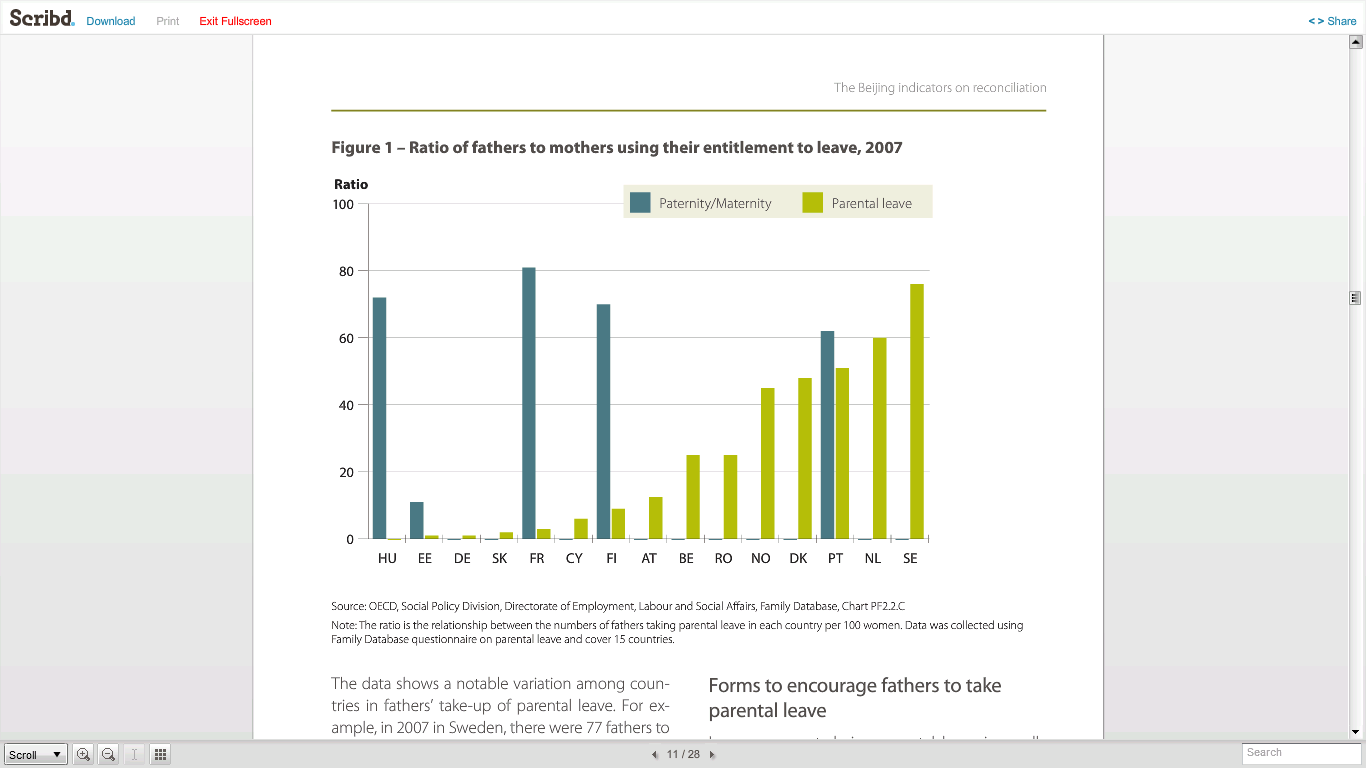 97
Evolução no uso das Licenças de Parentalidade (2005-2013) Apenas nº beneficiários/as                        Fonte: CITE
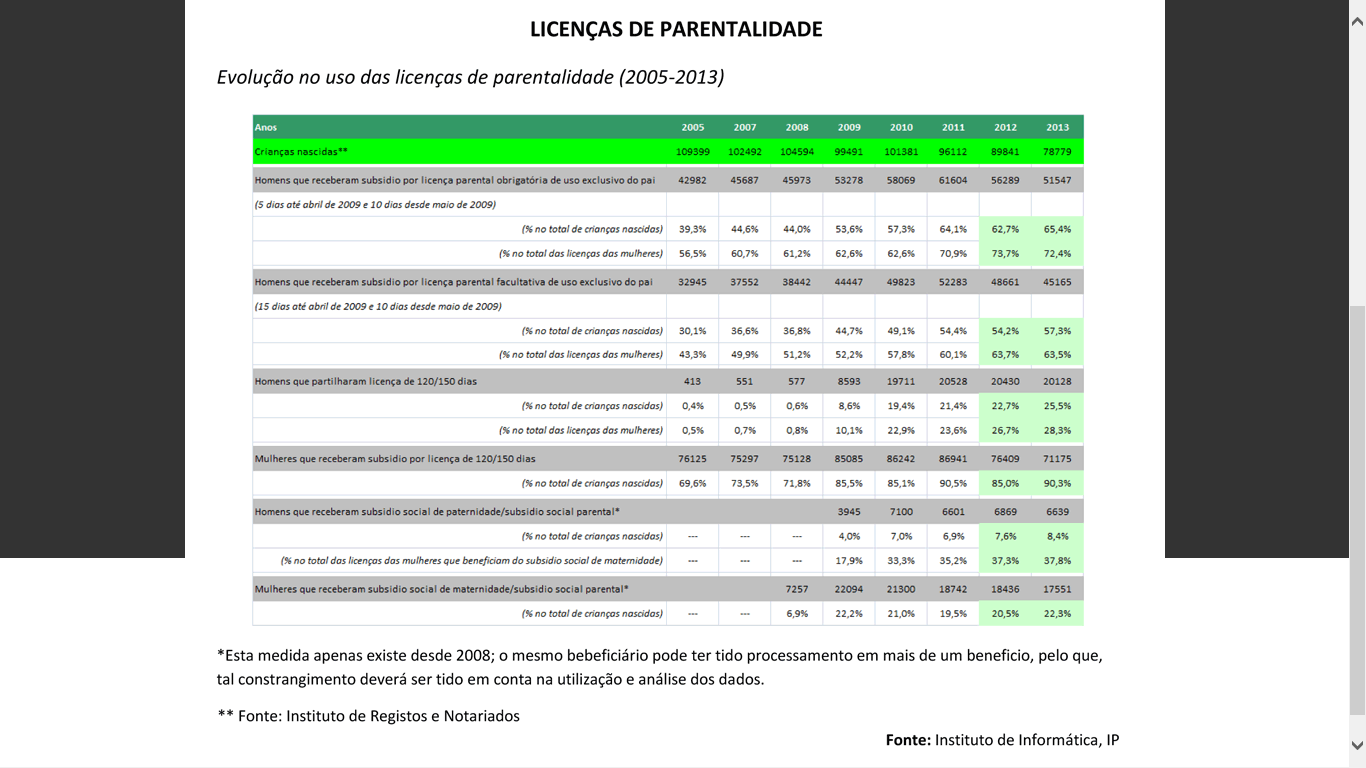 98
Portugal - após Fevereiro de 2009 Nº máximo de semanas de licença paga (83%): cerca de 24 (180 dias) para a mãe e o pai
99
Portugal na comparação internacional sobre licenças por paternidade
É o 2º Estado do mundo a atribuir mais tempo – 20 dias - à licença por paternidade paga a 100%. 
O 1º é a Lituânia que atribui 30.




Fonte: ONU – UNWOMEN“Progress of the World’s Women 2015-2016: Transforming Economies, Realizing Rights”Abril - 2015
100
4 – Contributos no curto prazo para o igual estatuto jurídico e substantivo das mães e dos pais em Portugal
101
Proposta 1:Igual nº de dias pagos a 100% de licença obrigatória para a Mãe e para o Pai
102
Encargos para a Segurança Social Nº total de dias pagos à Mãe e ao Pai a 100%: os mesmos 170 que a lei já prevê
103
Ou seja:
104
Proposta 2Combater os estereótipos de género – a designação das licenças: Licenças por Maternidade e por Paternidade e Licenças Parentais
Licenças por Maternidade e por Paternidade (cerca de 1 mês e meio cada) – licenças de duração igual, obrigatórias e integralmente pagas, conferindo direitos iguais à mãe e ao pai, em paridade.
Licenças Parentais (cerca de um total de 4 meses, partilháveis) – licenças de duração variável, opcionais, pagas total ou parcialmente, utilizáveis só depois das licenças de Maternidade e de Paternidade e permitindo ao casal a liberdade da partilha.
105
Proposta 3Adoptar para estas políticas a designação de “participação equilibrada das mulheres e dos homens na actividade profissional e na vida familiar”
Substituindo a actual designação “conciliação da vida profissional e da vida familiar e privada” porque o que a lei protege é o valor social eminente da maternidade e da paternidade. Quem não tem filhos ou filhas não tem as  exigências de tempo para lhes prestar cuidados de quem os tem. O tempo para a vida privada negoceia-se no âmbito do tempo de trabalho e não pressupõe acções positivas. E é o tempo que as mulheres dedicam à família e não à vida privada que as secundariza no mercado de trabalho impedindo a igualdade de género. E são os cuidados não pagos à família, incluindo o trabalho doméstico, que a OIT, em 2013, passou a considerar “actividades de trabalho”.
106
Proposta 4Estatísticas claras e completas
Publicação obrigatória das estatísticas sobre o número efectivo de dias pagos de ausência do local de trabalho de mulheres e homens por licenças por maternidade e por paternidade e licenças parentais.
O mero número de beneficiários é insuficiente para comparar as assimetrias de tempo entre as mulheres e os homens e, consequentemente, a respectiva assimetria salarial.
107
Proposta 5Obrigatoriedade de o Estado assegurar a realização de inquéritos periódicos ao uso do tempo das mulheres e dos homens
Nomeadamente, para avaliar o efeito das políticas de licenças no tempo de trabalho pago e de trabalho não pago para a família.
108
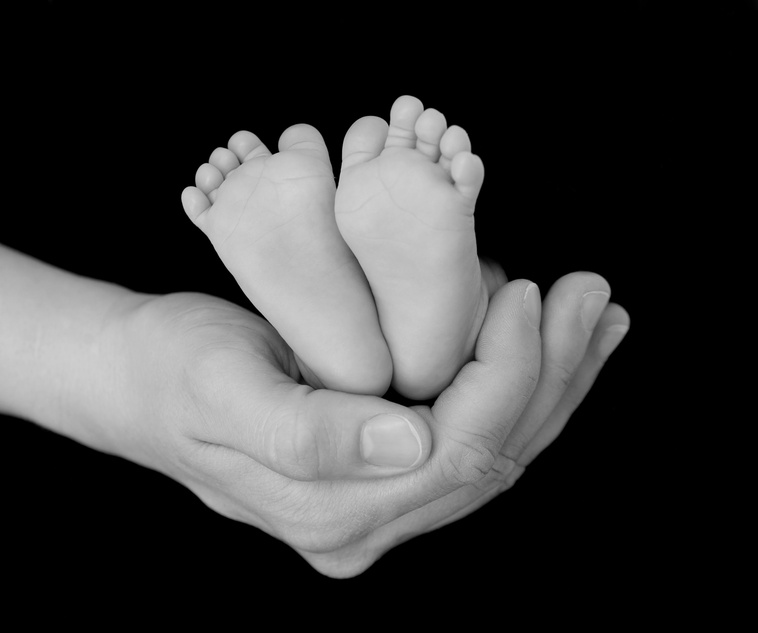 Muito obrigada
109
OIT – 2013XIX Conferência Internacional de Estaticistas do Trabalho
Adopção, em 11 de Outubro de 2013, uma resolução relativa às estatísticas do trabalho, emprego e subutilização do trabalho, que redefine “actividades de trabalho” para incluir todas as formas de trabalho, incluindo o trabalho não pago de cuidado e doméstico desempenhado pelas mulheres e pelas raparigas nos agregados familiares.
110